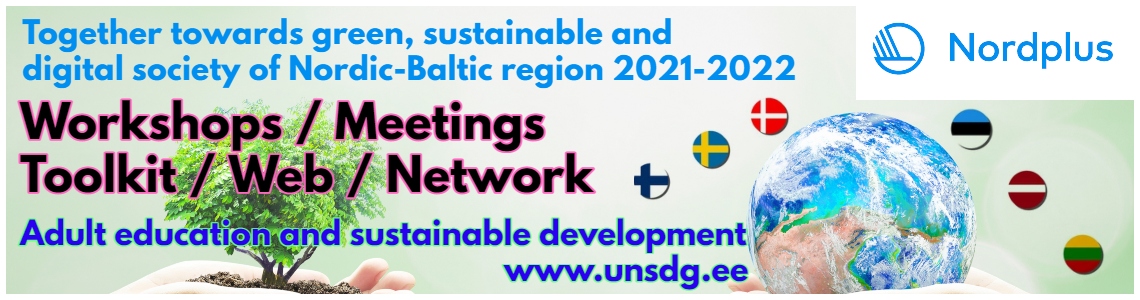 Gender and education
Estonia
Key words
gender equality, pay gap, equal treatment, family models, gender roles
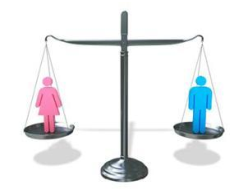 Talking points
Gender equality in Estonia

  Education in Estonia


  Gender equality in educational policy documents

 Breaking gender stereotypes and promoting gender-sensitive 
      education

 Good examples and practices for teachers, young people and  
      the community to promote gender equality
Gender equality index - Estonia
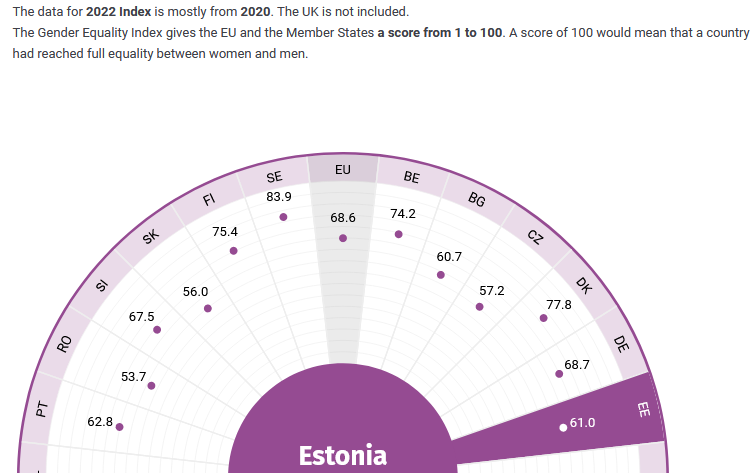 Bulgaria                   60.7
Czech Republic     57.2
Croatia                    60.7
Lithuania                  61.4
Latvia                       60.6
Hungary                   54.2
Poland                     57.7
Romania                  53.7
Slovenia                   67.5
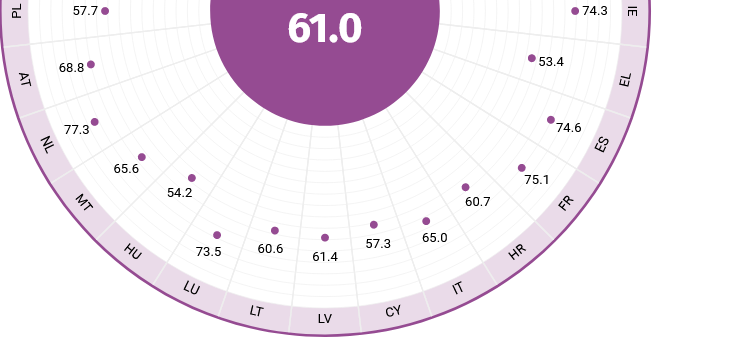 https://eige.europa.eu/gender-equality-index/2022/EE
Gender equality in Estonia
Gender-balanced government
Female prime minister
https://pealinn.ee/2022/07/22/kaja-kallas-eesti-hea-kaitsehoiak-peab-votma-kremlilt-runnakumotted/
https://www.aripaev.ee/uudised/2022/07/18/kallase-teine-valitsus-andis-ametivande
Estonian Parliament – Riigikogu28 women, 73 men
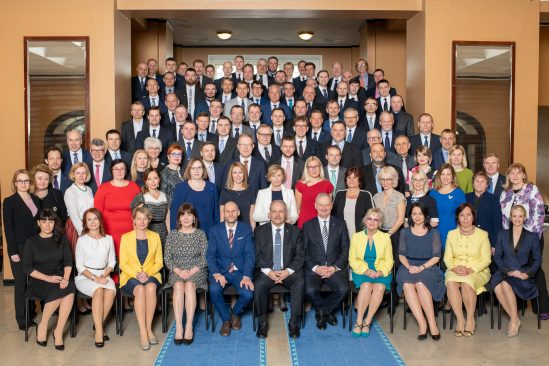 https://www.riigikogu.ee/riigikogu/koosseis/
Gender equality in Estonia
Gender issues began to receive attention in Estonia in the late 1990s, following the ratification of international conventions and preparation for accession to the European Union (EU).

The legal framework for gender equality is enshrined in the Estonian Constitution, which states that everyone is equal before the law and no one shall be discriminated against on the grounds of sex. 

The Gender Equality Act that followed Estonia’s accession to the EU in 2004, which defines equality of women and men as a fundamental human right and provides for gender equality to be mainstreamed into all areas of social life.

There is no system for regular reporting on gender equality initiatives and progress to the government and/or to representative elective bodies within the Estonian policy-making system.

A national gender equality plan and subsequent systemic approach are not yet in place in Estonia. Rather, the state has provided actions and plans that intend to regulate specific gender equality policies, for instance on the gender pay gap.
https://eige.europa.eu/gender-mainstreaming/countries/estonia
Education in Estonia
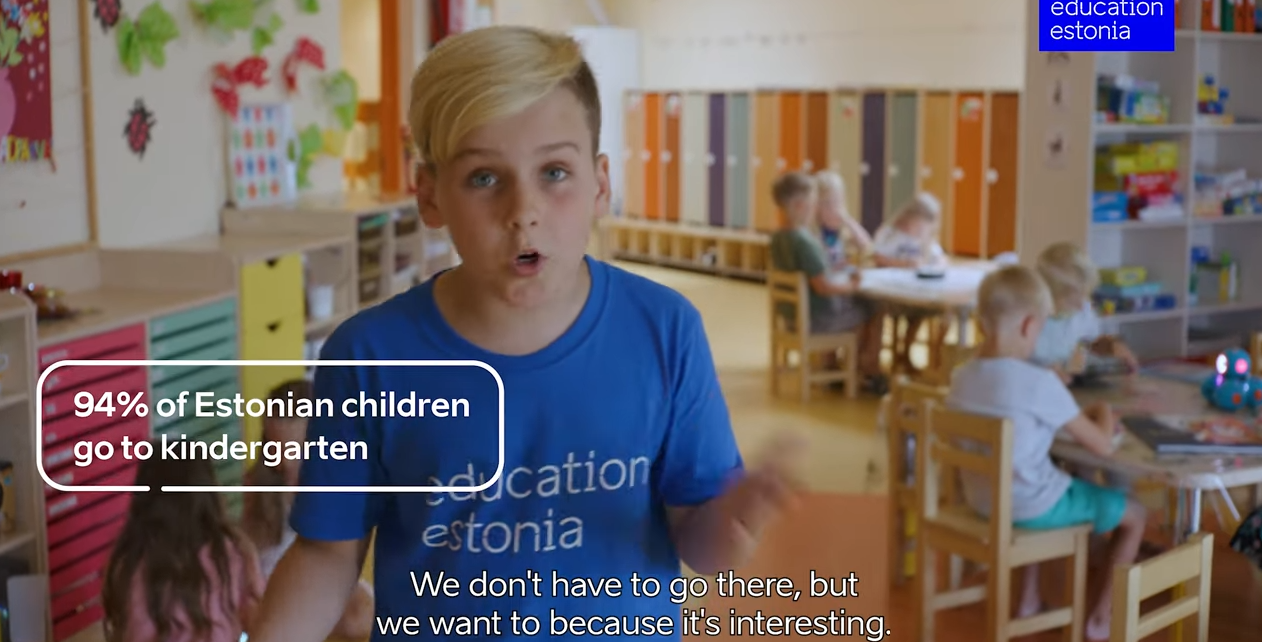 https://www.youtube.com/watch?v=wvyya41o_XA
1. An important role of technology in education
digital learning materials

 e-diaries

 e-tests

 e-database
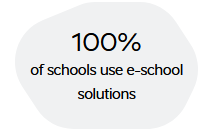 https://e-estonia.com/solutions/education_and_research/school_management_systems/
eKool  (e-school) since 2002
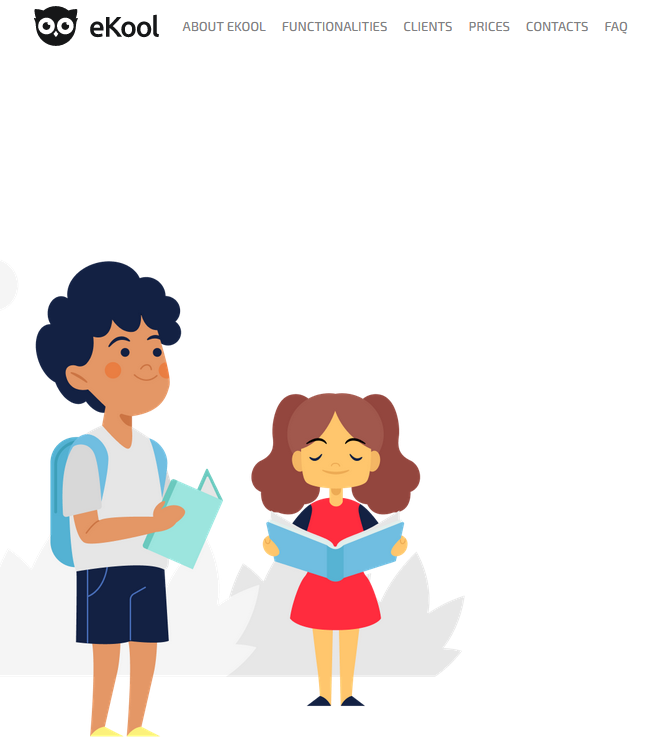 A school management tool with functionalities for

 pupils
 parents
 teachers
 schools
 government
 partners
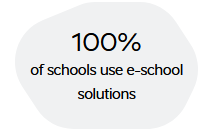 https://e-estonia.com/solutions/education_and_research/school_management_systems/
2. A high degree of autonomy granted to schools and    teachers
the national curriculum leaves space for the schools to develop its  
    own curriculum

 all schools can decide on their goals and the focus of studies

 principals can decide on how to allocate the budget and evaluate the
    needs for teacher training

 teachers decide on the textbooks and teaching methods as long as  
    learning outcomes stipulated in the national curricula are reached
https://estonianworld.com/knowledge/autonomy-offers-estonian-teachers-greater-workplace-satisfaction
3. Focus on personalised learning paths
Estonia’s Education Strategy 2021-2035

personalisation and diversification of learning
supporting learning through digital solutions
The strategy says nothing about gender equality goals in education.
https://www.educationestonia.org/estonia-introduced-developments-in-ai-in-education/
Gender equality in educational policy documents
2004    Gender Equality Act
§ 10. Promotion of gender equality in education and training
“Educational and research institutions and other organisations delivering training shall ensure equal treatment of men and women in vocational guidance, education, professional and vocational development and re-training. The curricula, study materials used and research conducted shall facilitate the abolishment of unequal treatment of women and men and promote equality.”
National curriculum for kindergartens

New curriculum currently being developed, mentions gender equality as one of core values. 

Focus on developing digital skills.
National curricula for basic and upper secondary schools

Mention gender equality as a core value alongside other social values such as liberty, democracy, cultural diversity, 
tolerance, environmental sustainability, solidarity, etc. 

So far, Estonia lacks any national education policy document that would explicitly say what gender equality objectives in education are.
Write down the 3 greatest achievements in your life that you are really proud of.
Write down the qualities / characteristics that have helped you achieve these three things?
Are the qualities proposed traditionally considered feminine, such as beautiful, gentle, caring, compassionate or 
masculine, such as decisive, determined, goal-oriented, persistent?
A long way to go to achieve gender equality. 
What skills and qualities should boys and girls be taught?
Gender equality monitoring (2016)
Willingness to take risks
Cleaning the home
Cleaning the home
Taking care of one’s appearance
Cooking
Girls
Boys
Competitiveness
Driving
Entrepreneurial spirit
Use of technology
Interpersonal skills
Behavioural skills
Financial skills
https://enut.ee/files/soolise_vordoiguslikkuse_monitooringu_raport_2016.pdf
What about promoting gender equality in Estonian schools?
Project: Integrating gender into teacher education and training (Norway Grants project, 2014-2015)
https://eeagrants.org/news/putting-gender-equality-on-the-agenda-in-estonian-schools
Factors contributing to promoting gender-sensitive education and combating gender stereotypes in Estonia
an active role played by NGOs:  awareness-raising, projects, 
    delivery of in-service teacher training, preparation of teacher 
    resources, etc







 start in the early 2000s mostly thanks to Nordic cooperation 
 access to Nordic and EU funding and expertise

 cooperation with teacher training  institutions: Tallinn University, 
    University of Tartu

cooperation with the Ministry of Education and Research
Breaking gender stereotypes and promoting gender-sensitive education - project-based work (since 2008)
https://www.gendernora.cz/l/fair-play-at-schools2/
https://www.enu.ee/lisa/374_Vabaks.pdf
https://bre-ak.eu/public/Materialid/BREAK-OPETAJAD-36lk_A4_3bld-ENG.pdf
https://enut.ee/files/metoodiline_juhend.pdf
https://enut.ee/sugu-ja-haridus-keeles-ja-meeles-artiklikogumik/
Integrating gender into teacher education and training (Norway Grants project, 2014-2015. Research findings
Survey of nearly 1,000 students, pre-school, primary school and vocational school teachers about their experiences with and attitudes towards gender roles in school.  Results: 

fair treatment in school, regardless of gender, is important for both girls and boys 
 both genders agree that boys overall reap more benefits at school than girls
 students perceive that teachers have different expectations for boys and girls 
 boys are met with lower requirements to perform well in school 
 boys’ violent behaviour is often tolerated
 girls strive to perform better even if their grades are good
 the expectations of masculinity that boys are met with at school are strong
 the majority of the students believe teachers’ gender has little relevance in teaching, the  most important thing is teachers’ dedication to their subject
https://eeagrants.org/news/putting-gender-equality-on-the-agenda-in-estonian-schools
Current trends: fewer gender stereotypes in textbooks and new gender roles promoted from early years
If I were president, I would wake up in the morning ...
Illustration from The Estonian Language textbook, Grade 1
Eesti keele õpik I klassile. Avita Pille Arnik.
https://www.opiq.ee/Kit/Details/141
Current trend: Increased attention to gender equality
With the launch of Horizon Europe – the key funding programme for research and innovation (R & I) – in 2021, a new eligibility criterion was introduced to strengthen gender equality as a cross-cutting priority: 

organisations applying for Horizon Europe funds are required to have a gender equality plan (GEP) in place. For the calls with submission deadlines in 2022 and beyond, the GEP eligibility criterion will apply to all parts of Horizon Europe.
https://eige.europa.eu/gender-mainstreaming/toolkits/gear/horizon-europe-gep-criterion
Good examples and practices for teachers, young people and the community to promote gender equality Only Girls in Tech movement -  HK Unicorn Squad
Mission: To increase girls’ interest in technology, robotics and science from an early age and thus increase the number of women working in ICT.

160 groups with over 2,000 participants
 Age 7-14
https://www.facebook.com/HKUnicornSquad/photos/3209441399269762
https://unicornsquad.ee/who-we-are/?lang=en
The origin of the name HK Unicorn Squad

The reason and inspiration for the name was provided by the daughter of the initiator of the HK Unicorn Squad Taavi Kotka.  Helena  Kotka, aged 10 at the time, wanted to be a member of a robotics group and in general, she loved technological stuff. 

However, under some confusing circumstances, the number of students in her robotics group was reduced one day, and Helena was excluded because “she wasn’t as active as the boys” (meaning: she was a girl). It irritated Helena’s father, who started looking for like-minded people in order to find a better solution together.

Thus, “HK” stands for the initials of Helena Kotka, and “Unicorn Squad” was added as Helena was wearing a dress with a unicorn’s picture at the time of choosing the name, and it simply felt very inspiring. In addition, unicorns are very special creatures, just like all the girls in our tech squads.
https://unicornsquad.ee/who-we-are/?lang=en
Who is involved
Pupils
  Teachers
  Parents
  Businesses
  Local authorities
HK Unicorn Squad’s technology classes are conducted by enthusiastic parents and teachers from all over Estonia.
https://unicornsquad.ee/who-we-are/?lang=en
Time to break gender stereotypes  in schools involving teachers and students
Girls’ week
Monday – Books
Tuesday -  Beautician
Wednesday – Hairstyling 
Thursday – Cooking
Friday – Ballroom dancing
https://www.kabala.edu.ee/et/uudised/tudrukute-nadal
What are little girls made of? Sugar and spice,And all that's nice;That's what little girls are made of.

But NOT IN OUR SCHOOL – The strongest girls in school
tug-of-war
Melliste kool
https://melliste.blogspot.com/2018/03/tudrukute-nadal.html
Variõppekava – Õpilasüritused
https://lihulateataja.ee/haridus/tudrukute-paev-toi-lihulasse-ule-saja-kaheksanda-klassi-tudruku/
Norm criticism
https://www.youtube.com/watch?v=WVDEPXU2PgA&list=PLyus1Ap7LXnrqUwwc8FC7WGqI4NORvw0_&index=9&t=241s
6.50
Teaching profession – highly feminized in Estonia
Do you see the stereotype? Raising awareness of gender stereotypes and their negative impacts
https://www.youtube.com/watch?v=9je8_HEw_8Y
www.stereotyyp.ee
Discussion points
What did the young man want to become?
How did his family and guests react to his career choice?
What jobs did his father offer him?
Whose sons were the young men – the mother’s or the father’s?
Who felt guilty?
What reactions did the young man's choices trigger?    
       teacher – teacher of Estonian - primary school teacher - nurse
Who supported the young man in his choices?
Will the young man become a teacher?
9.   If not, why?
10. What could be done to support boys and girls to choose freely their future 
      profession without being limited by gender stereotypes
Agents of gender socialization – school and teachers have a critical role to play
https://www.haridusjasugu.ee/wp-content/uploads/Gender-Sensitive-Education-For-Primary-School-Teachers.pdf
Factors contributing to promoting gender-sensitive education and combating gender stereotypes
an active role played by NGOs:  awareness-raising, projects, 
    delivery of in-service teacher training, preparation of teacher 
    resources, etc







 start in the early 2000s mostly thanks to Nordic cooperation 
 access to Nordic and EU funding and expertise

 cooperation with teacher training  institutions: Tallinn University, 
    University of Tartu

cooperation with the Ministry of Education and Research
Gender-sensitive educationwww.gendersensed.eu
We understand this term as education according to which teachers are aware of gender inequalities in society and of the role of schools in gender socialization. It also refers to a type of education within which teachers reflect on their own ways of teaching and communication with pupils and on their patterns of behaviour. 

It is also a mode of education that involves teachers discussing with students the gendered structure of society and creating an environment in which everyone, regardless of their gender identity, sexual orientation, or gender expression (but also class, race/ethnicity or ability), feels they are a part.

Last but not least, it is education in which gender equality is not only part of the educational content but an overarching principle by which teachers are guided in their approach to learners.
I wish you success with working for a more gender equal future
https://gendersensed.eu/wp-content/uploads/2020/08/A-Handbook-for-Teacher-Trainers.pdf
https://eige.europa.eu/publications/gender-education-and-training